The Creative Analytic Paradigm: raising the insignificant details of experience to significance
Hognestad & Boe (2012) referred to ‘onto-epistemological thinking’ when drawing on the Deleuzian concept of diffraction within the context of the kindergarten as a physical setting. They emphasised the view of Hultman & Lenz Taguchi (2010) that, 

“A diffractive ‘reading’ is [thus] not a reading of a photograph as in taken-for-granted understanding, but a reading with the photograph in your encounter with it. In this event something new is created with the data” (p. 537 emphasis added)
Creative analytic paradigm
the evocative objects model involves developing a state of being-in-relation-to the object that is both generative and divergent 

a serendipitous background activity rather than an exhaustive systematic active interrogation and extraction of meaning
Imaginative additive process of generating alternative speculative reflections
Guilford, J. P. (1973) Traits of Creativity. In Vernon, P. (Ed.) Creativity. Bungay, Penguin Education. pp. 167-88

Layder, D. (1998) Sociological Practice: linking theory and social research, London, Sage.

Novitz, D. (2000) Interpretation and Justification. In Margolis, J. & Rockmore, T. (Eds.) The Philosophy of Interpretation. Oxford, Blackwell. pp. 4-24
Generative divergent analysis (GDA) model
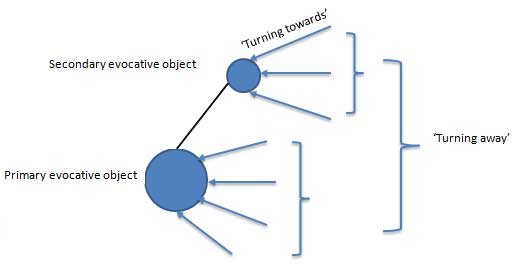 Satellite topics and conceptual canvas
Potential rhizomatic structure
Some satellite topics are likely to be more developed than others
Coloured circles represent evocative objects
Circles with strands are satellite topics
Outcomes
contributing to and increasing the complexity of the everyday professional conversation. The conversation itself is not aimed at proving or confirming anything but focuses on sharing experiences, suggesting questions and raising awareness of potential decision points, unsettling established viewpoints 

“Our propensity to change practice is a function of the attractiveness of a set of ideas, rather than the rigour of a body of data-based conclusions” (Eisner, 2005, p.89)
Insignificant detail:- Pictorial timetable
Me. “How do the children know what they are going to do during the daytime? In some schools they have a sort of picture line or something like that.”

S. “We were…  we are …  it’s in the pipeline  …we don’t have one yet…!”
Link to virtual tour
Reading area
Pictorial timeline/ timetable
Coats and bags
[Speaker Notes: 1/ I didn’t notice the coats and bags until these were pointed out to me
2/ The student teacher was unaware of the pictorial timeline/timetable. When attention was focused on it she explained, not very convincingly, that there was no room at the front of the class so it had to go there!]
Possible meanings:

Reminder 

Independence

Teacher’s authority 

Communication with parents

Timetable design –
        e.g. size and 
             nature of the images

Learning support –
       e.g. if relocated to maths area

‘to do’ list / message board within HighScope approach
[Speaker Notes: - Size of timeline may suggest the rigidity of the organisation of the day  and the power of the teacher when changing what happens
during the day
 - The nature of the images may suggest: the character  of the activity]
Applying the GDA model
Alternative domains relate to fluency and flexibility – possible meanings
‘Turning towards’: children leave their book bags in the reading area and incidentally get reminded of how the day is structured
‘Turning away’ from the timeline
Consideration of different pedagogical approaches e.g.

Displayed timeline: ‘Reggio Emilia’ approach – Classroom as the third teacher

No timeline: ‘Montessori’ approach – Natural biorhythms of the child

Active timeline: HighScope approach – active ‘plan, do review’:
‘Turning away’
Classroom as the third teacher: ‘Reggio Emilia’ approach – displayed timeline

Broadening the concept of reading or learning mathematical concepts

Discourse of parental involvement relates to Laclau & Mouffe (hegemony/antagonism)

Self regulation/… relates to Foucault (Insidious disciplinary technologies)

Independence/…interdependence - relates to discourse of quality re. cultural values

Structure/… independence/… relate to Derrida (binary analysis)
[Speaker Notes: NB: constructivist perspective on classroom displays as resources for learning]
In contrast to this elaborating interpretation…

 the teacher’s actual intention was to locate the timetable in order to support the Asperger’s Syndrome child in her class.
If you would like to help develop the project please contact me at:
a.barnett@worc.ac.uk